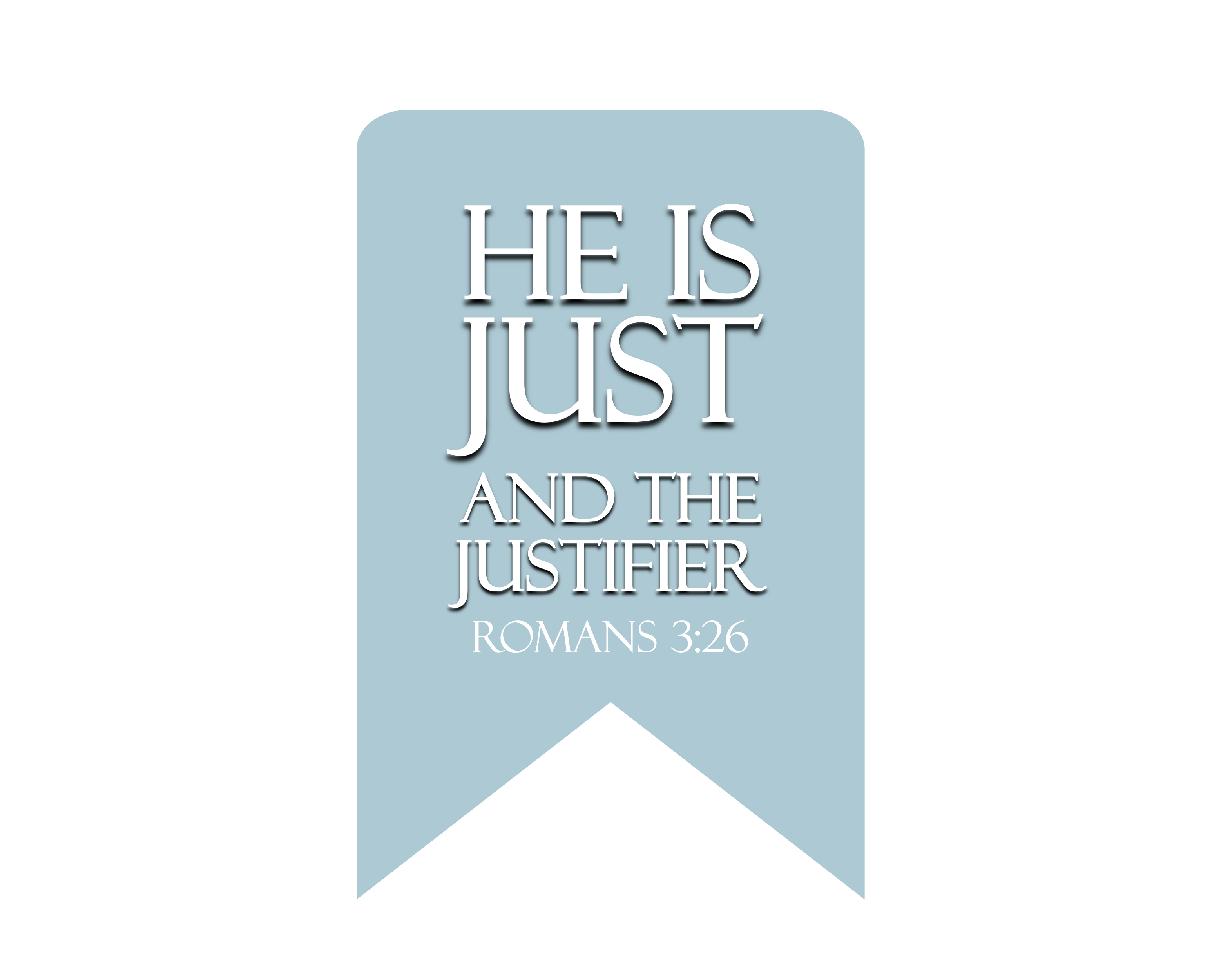 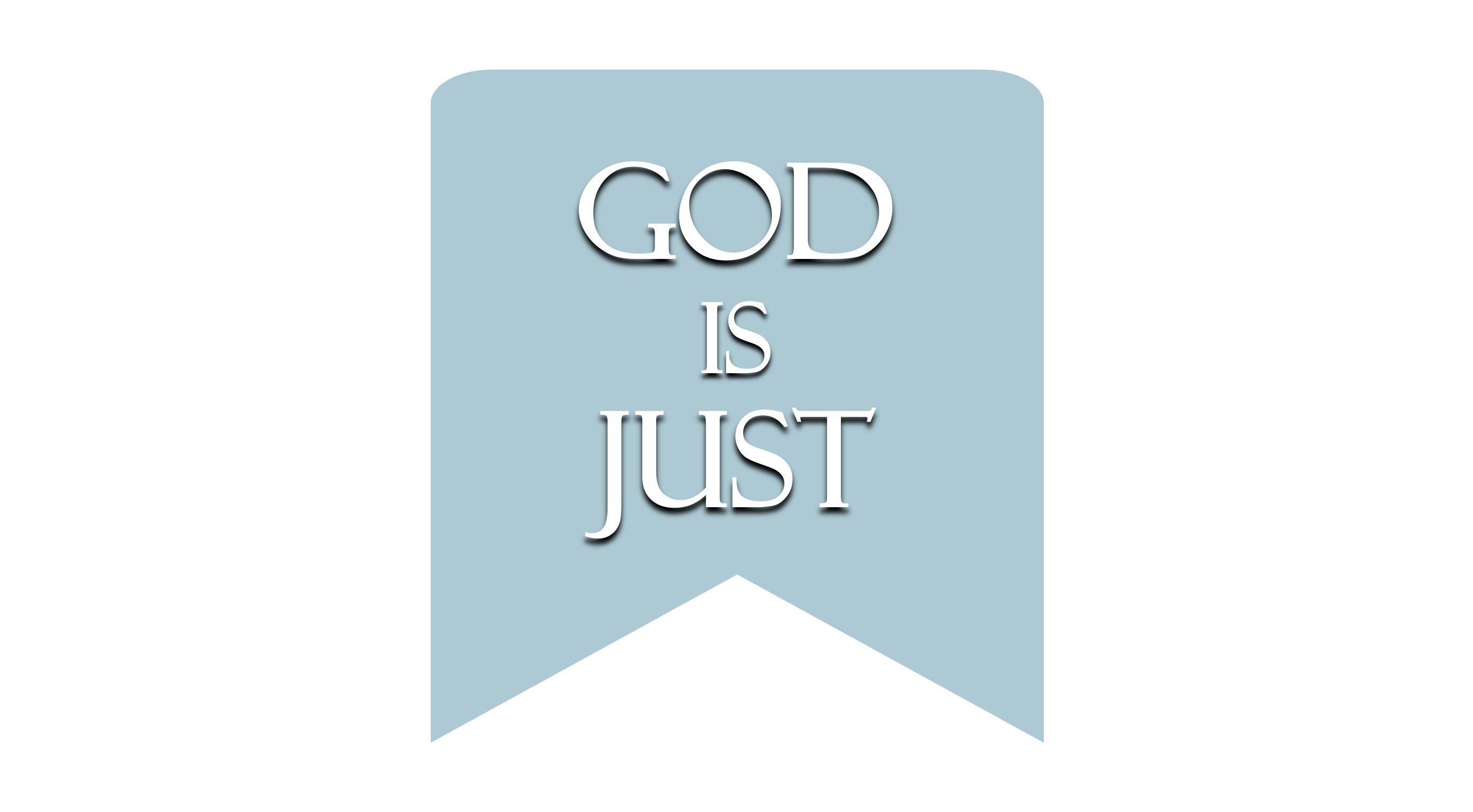 An Immutable Attribute of God is His Justice
Context considers the maintaining of God’s justice – Romans 3:26
All God’s attributes are united and cannot be separated.
When His law is violated, His justice demands retribution – Romans 1:18; 2:5-6; 5:9; 6:23; 8:2
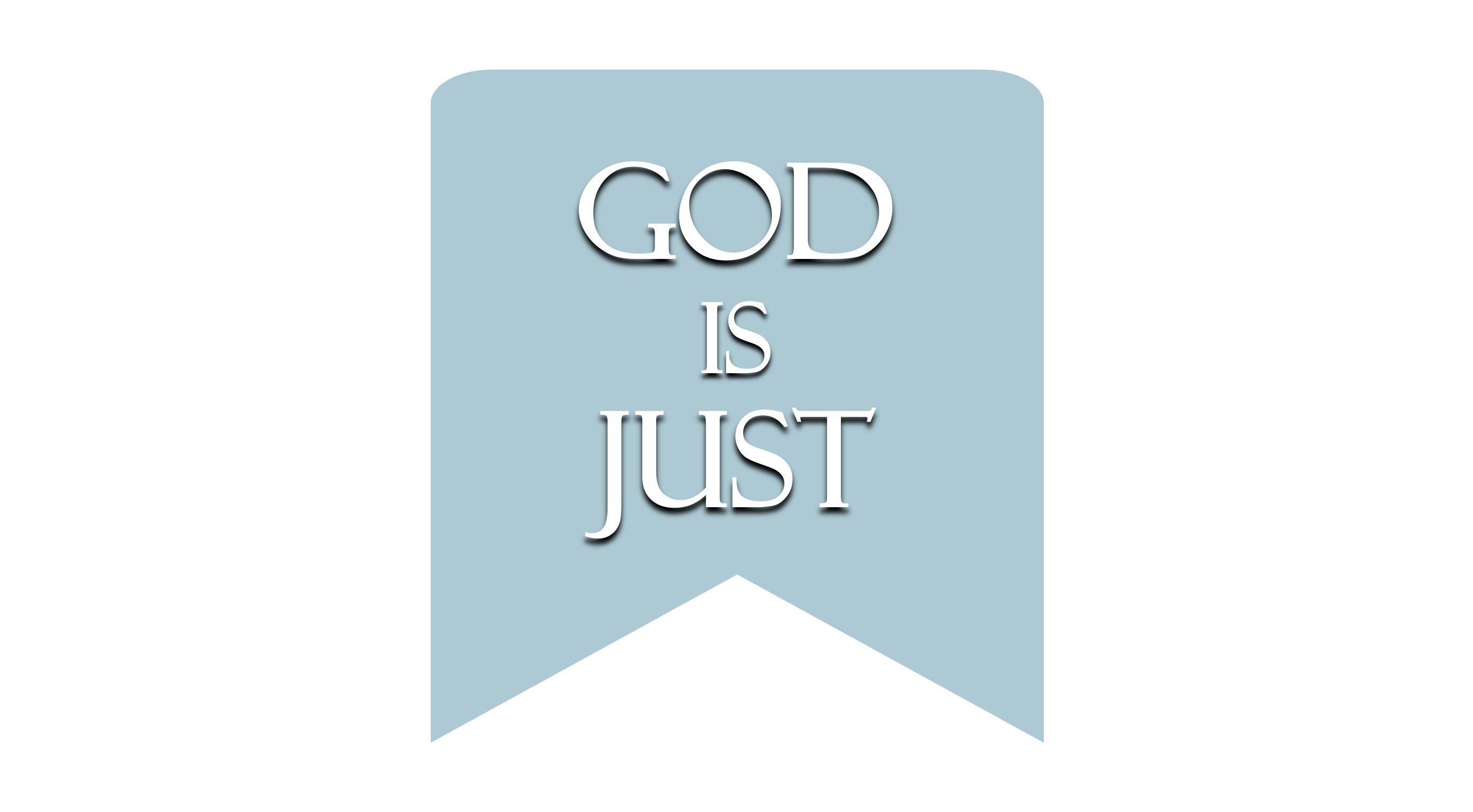 Sinful Man is Helpless Before the Just God
All have sinned and were/are without strength –        Romans 3:23; 5:6
God demonstrated man’s helplessness through the Law – Romans 3:19-20; 5:20
Man under the Law w/out Christ is wretched – Romans 7:24; 8:2-3
Atonement foreshadowed, but not obtained under the Law – Leviticus 17:11; Hebrews 9-10
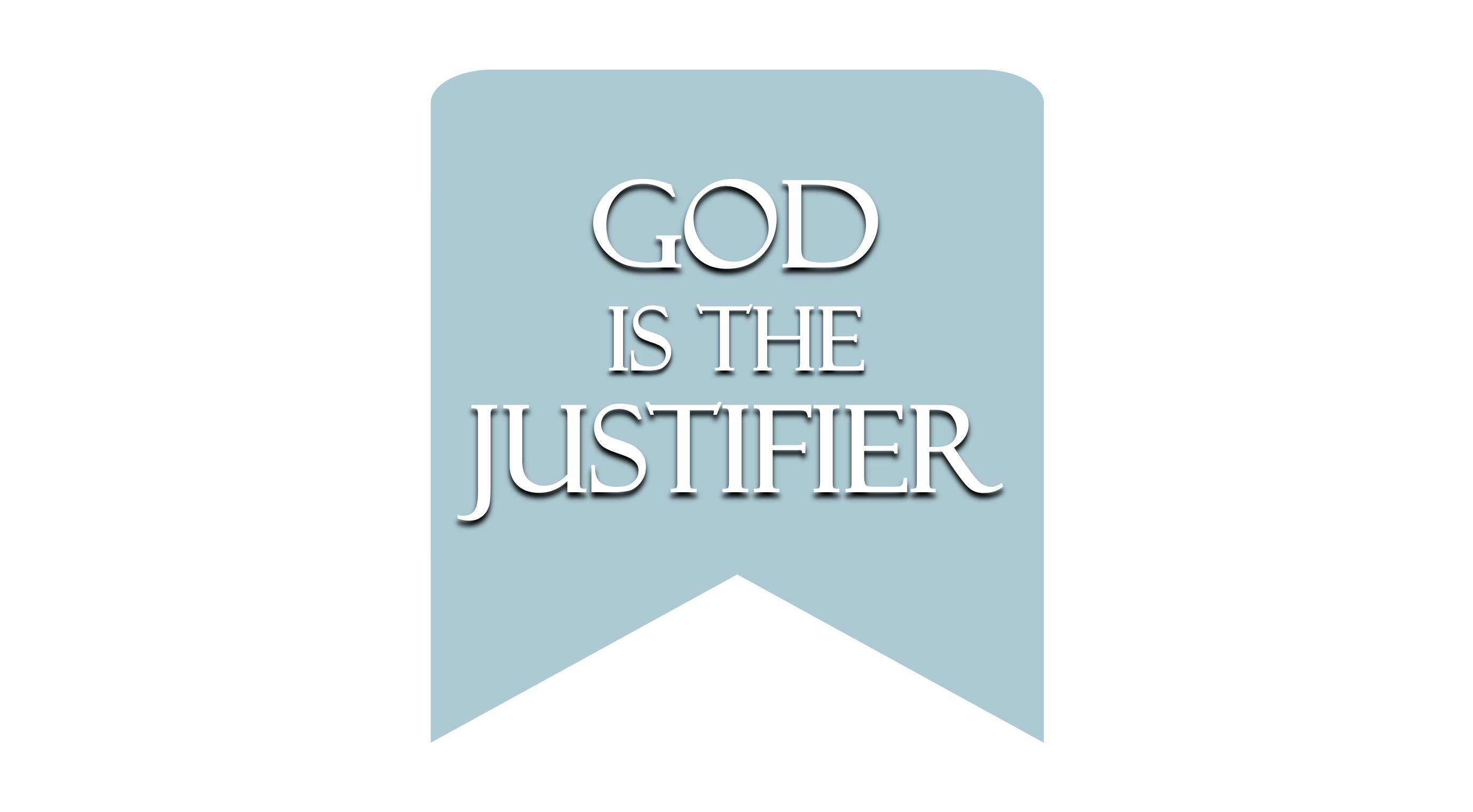 The Righteousness of God
Gospel reveals the righteousness of God –        Romans 1:16-17
What is the righteousness of God?
Something of which the Jews were ignorant – Romans 10:3 – to be submitted to.
God’s plan for man to be righteous/justified – Romans 3:20-24 – distinct from system of Old Law.
Philippians 3:9 – righteousness from God.
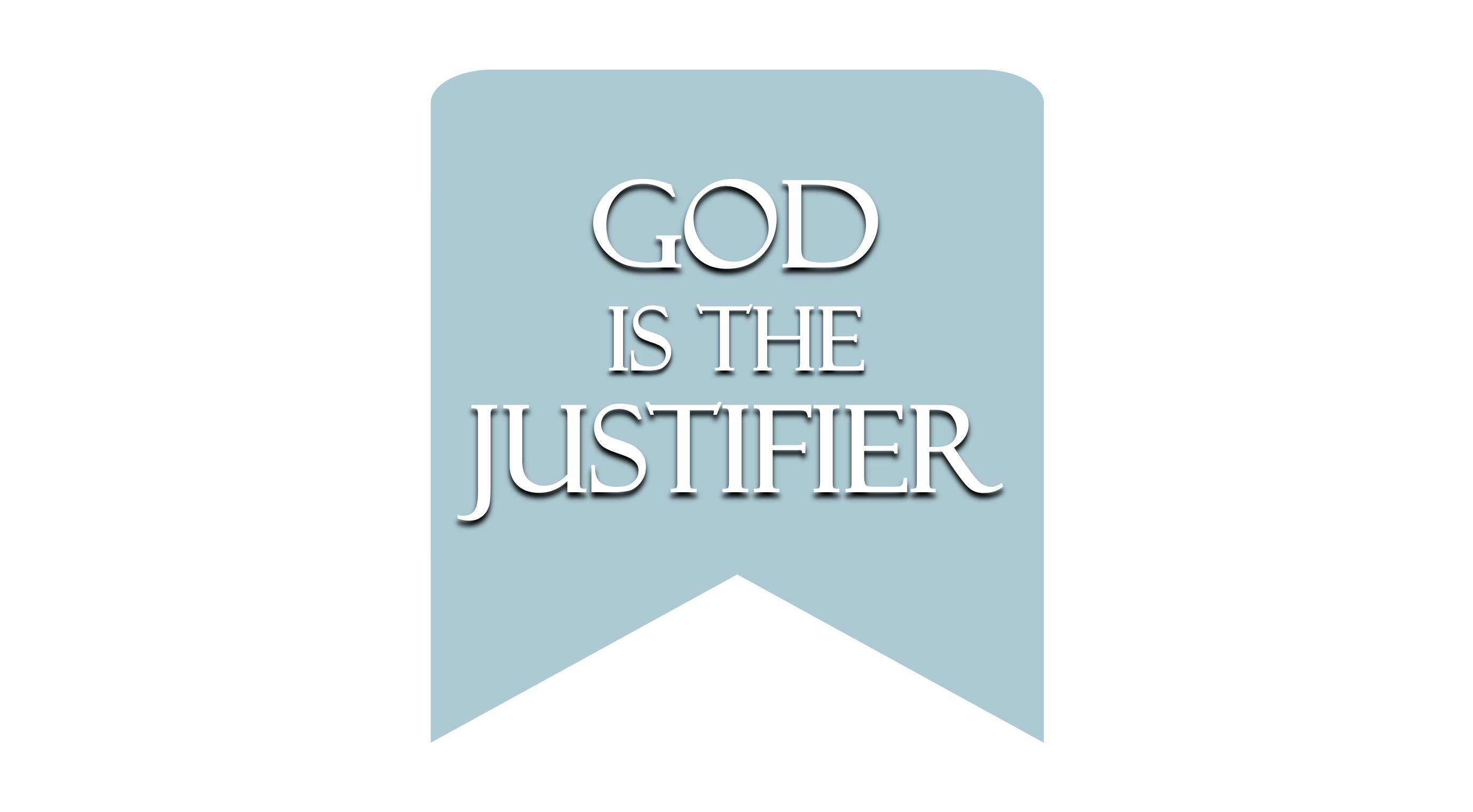 The Satisfaction of God’s Judicial Wrath
If God is just (must punish sin) how can man be justified (who has sinned)?
Must be in accord w/ truth – Exodus 34:5-7; Psalm 85:10
Jesus’ death satisfies God’s wrath –           Romans 3:21-26 – “justified,” “redemption,” “propitiation,” “to demonstrate…His righteousness,” “through faith”
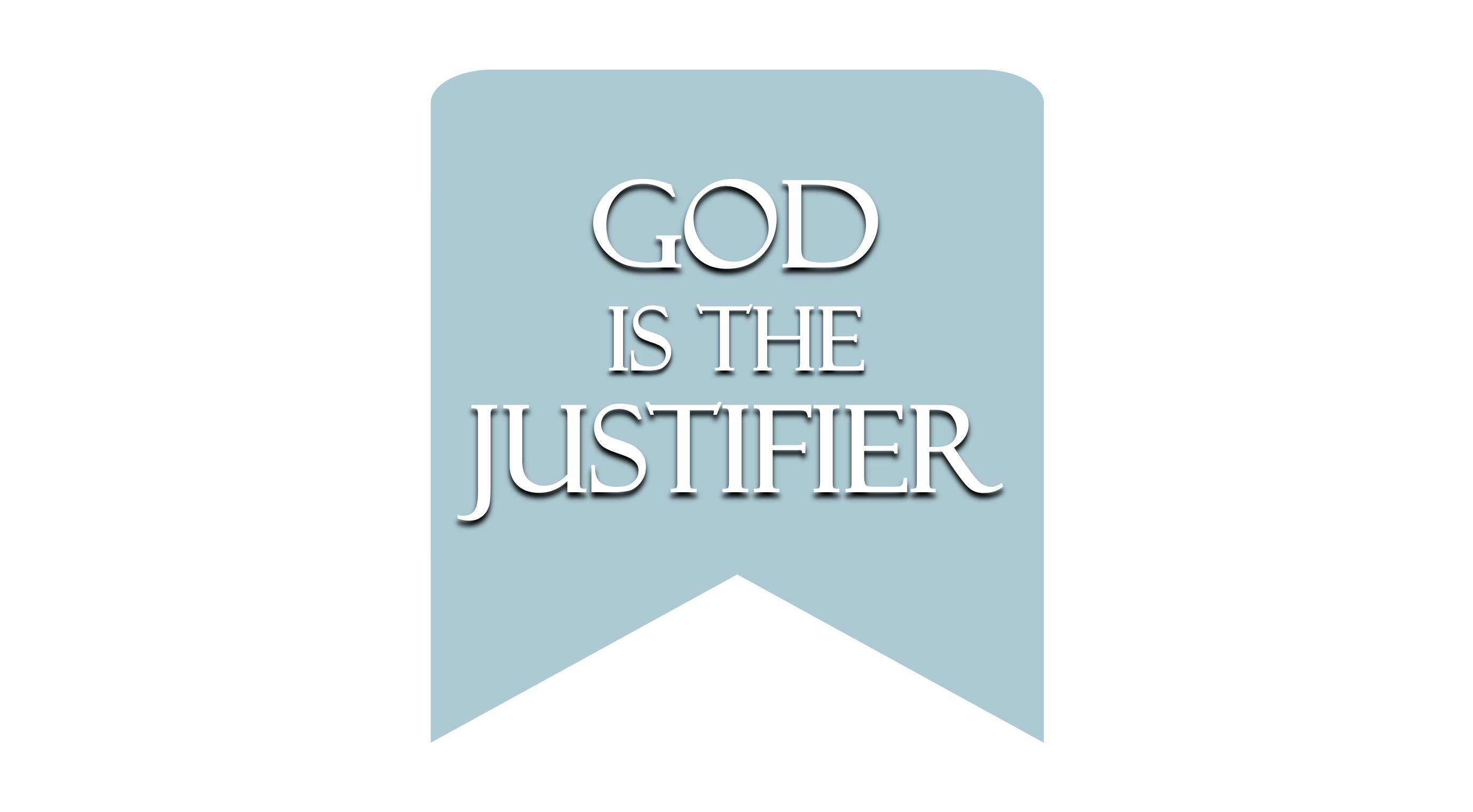 The Justification of       Sinful Man
By faith, apart from deeds of Law – Romans 3:27-28
A case study: Abraham – Romans 4:1-4
Inspired exposition on justification by faith apart from deeds of Law – Romans 4:5-8 – by works (perfection, no sin – boasting.), by faith (sins forgiven – no boasting).
Sin not dismissed! – Romans 3:24-25
Justification for all by faith – Romans 4:16, 23-25; 5:1-2 – but what is the nature of this faith?
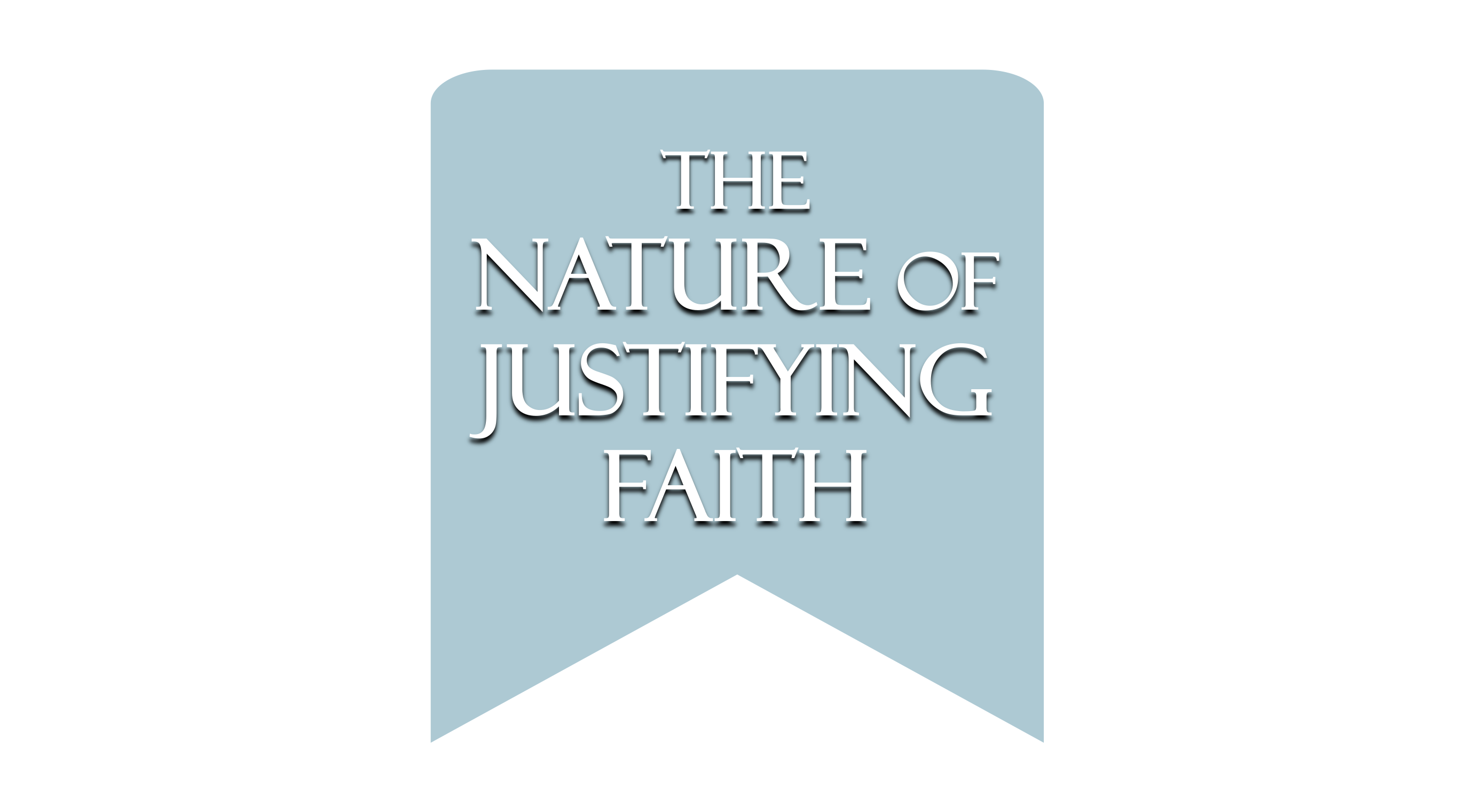 Obedient Faith
Romans 4 – Not considering initial point of justification.
Showing essential nature of faith in justification,      Genesis 15:6 is applied to various points in Abraham’s life.
(vv. 17-22)
Genesis 17
(v. 13)
Genesis 12:3
(vv. 18, 22)
Genesis 15:1-6
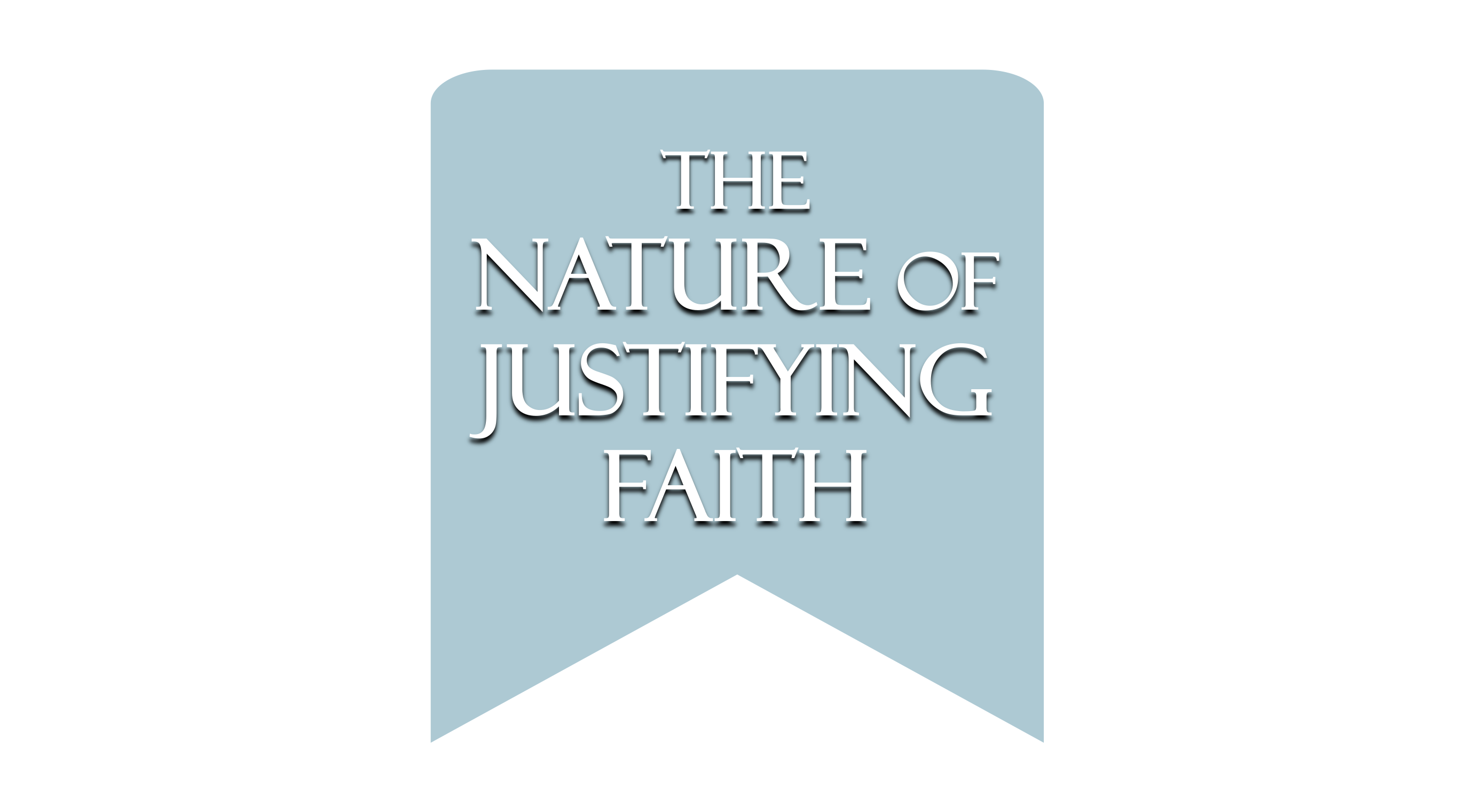 Obedient Faith
Romans 4 – Not considering justification by faith only.
Faith in Romans –         Romans 1:5; 16:26 – “obedience of faith” (NASB)
Genesis 22:2, 12
Hebrews 11:17
James 2:21-23
Genesis 12:1, 4
Hebrews 11:8
Genesis 12:8-9
Hebrews 11:9
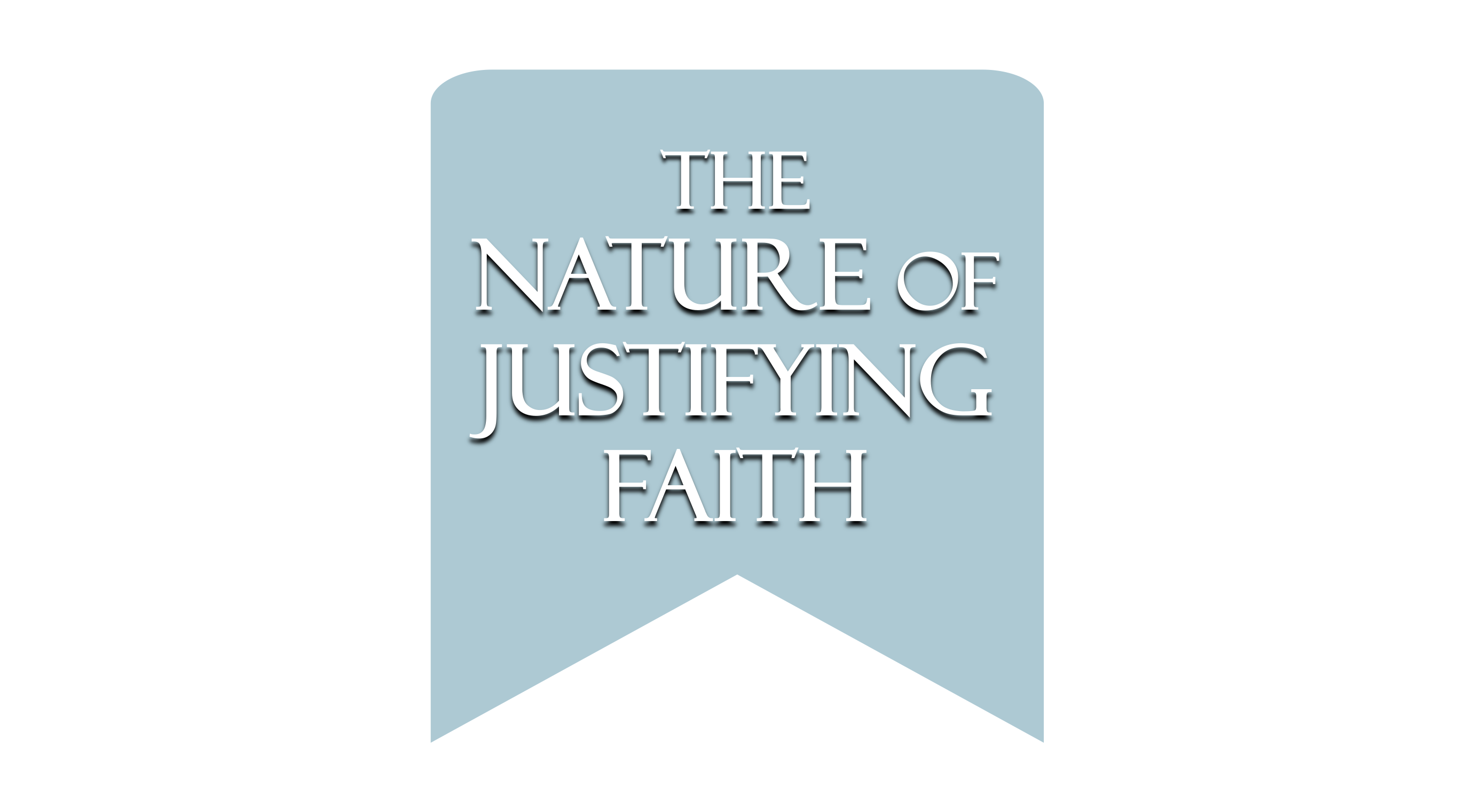 Justification by Faith
Abraham – Romans 4:3, 5-6
“faith is accounted for righteousness” (v. 5)
“for” – Eis – to or into – righteousness.
Apart from works – (vv. 6-8)
Romans – Romans 6:16-18
“obedience leading to righteousness” (v. 16)
“to” – Eis – to or into – righteousness. 
Apart from works – (vv. 17-18)
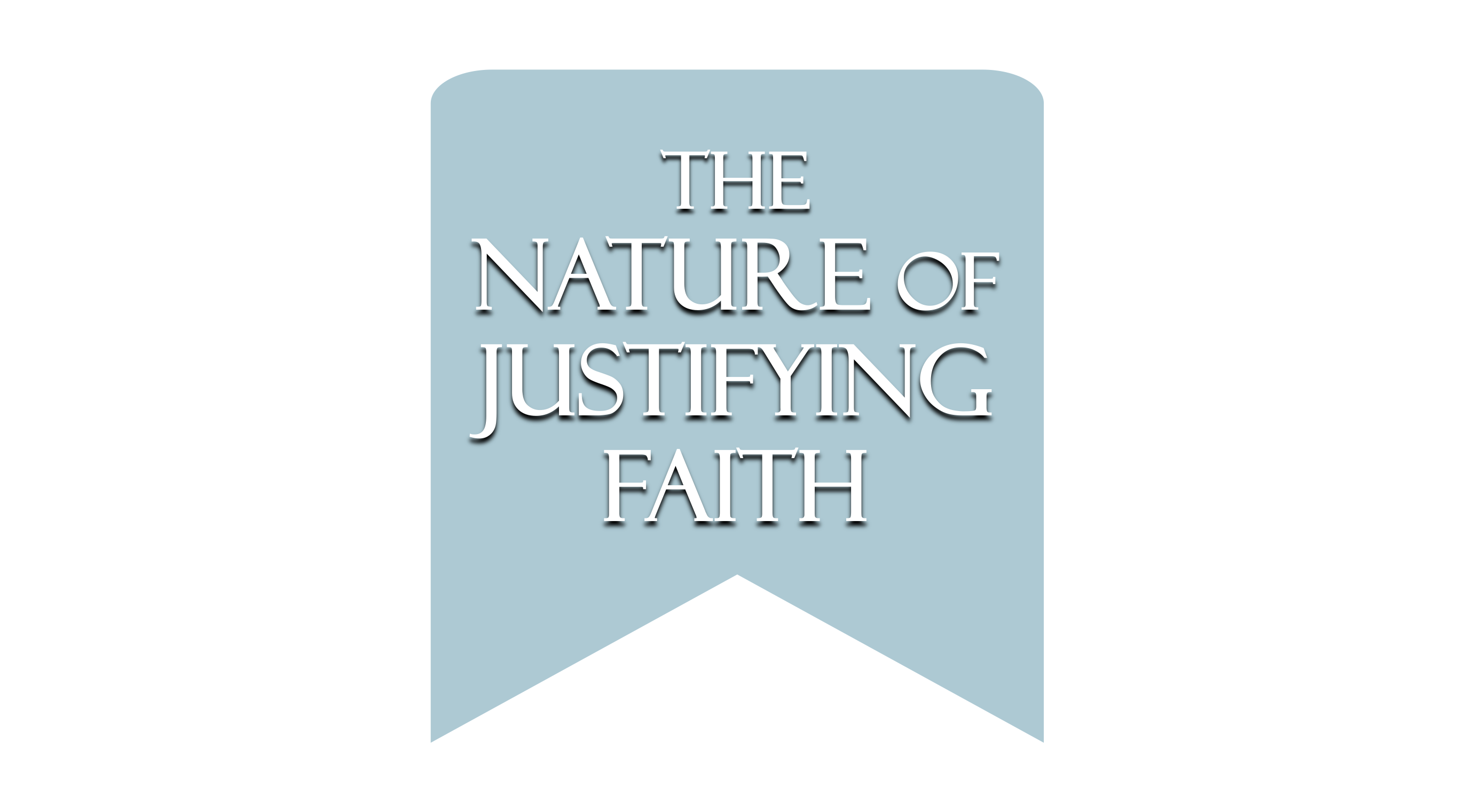 Justification by Faith
Obeyed the “form of doctrine” – concerns the delivery from sin to righteousness –   Romans 6:16-18

What is that “form of doctrine?” – Romans 6:3-7 – baptism.
Dead to sin, alive to righteousness.
Efficacy? – (v. 3 – into His death) – 3:24-26
“propitiation by His blood, through faith” = “baptized into His death”
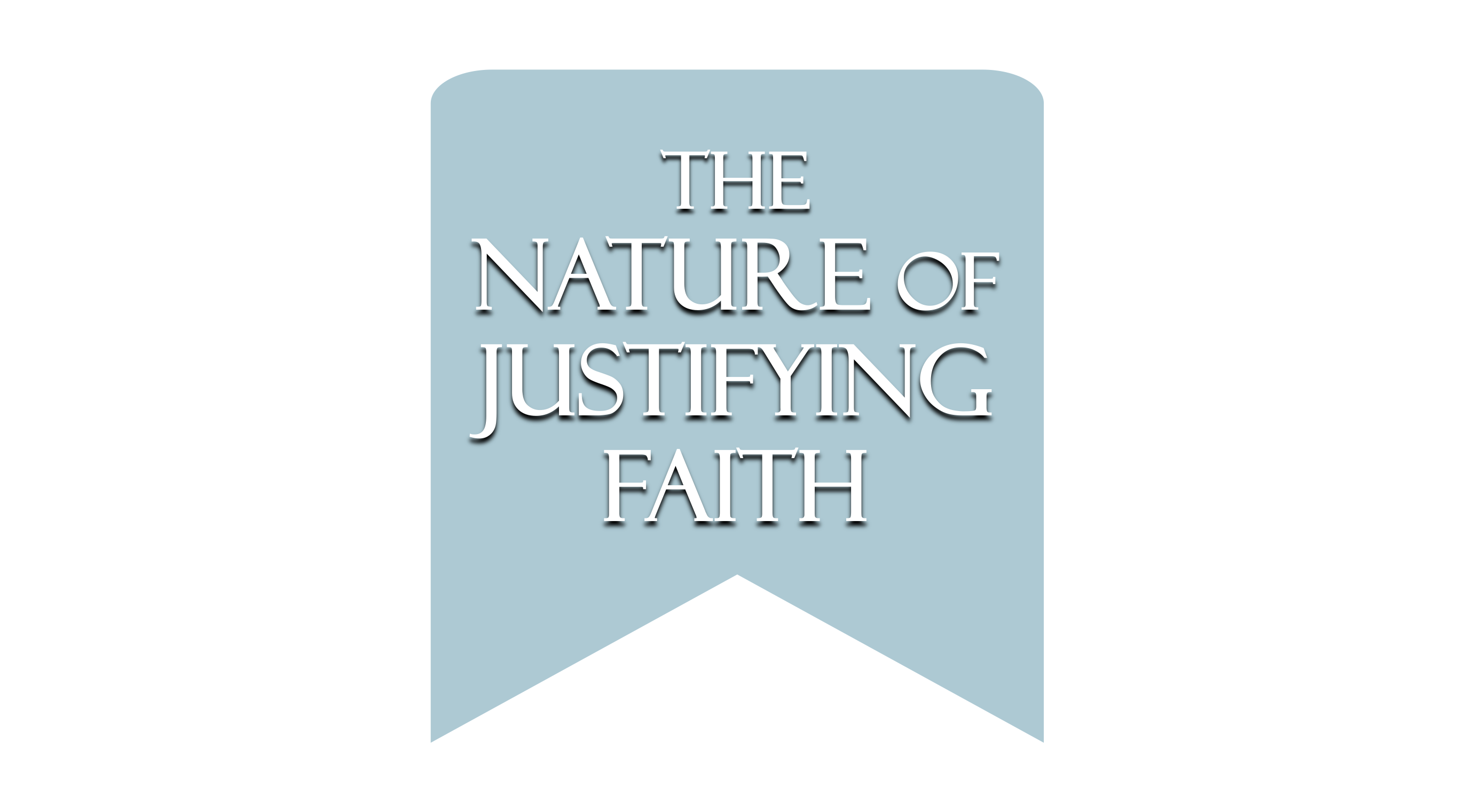 Justification by Faith
Romans 4:5 – “faith is accounted for righteousness”
(vv. 6-8) – sin is not accounted but forgiven.
“for” – eis – to or into – “righteousness” (forgiveness of sins)
Acts 2:38 – “baptized…for the remission of sins”
Romans 4:5 – “accounted for righteousness”
“for” – eis – to or into – “remission of sins” (accounted righteousness)
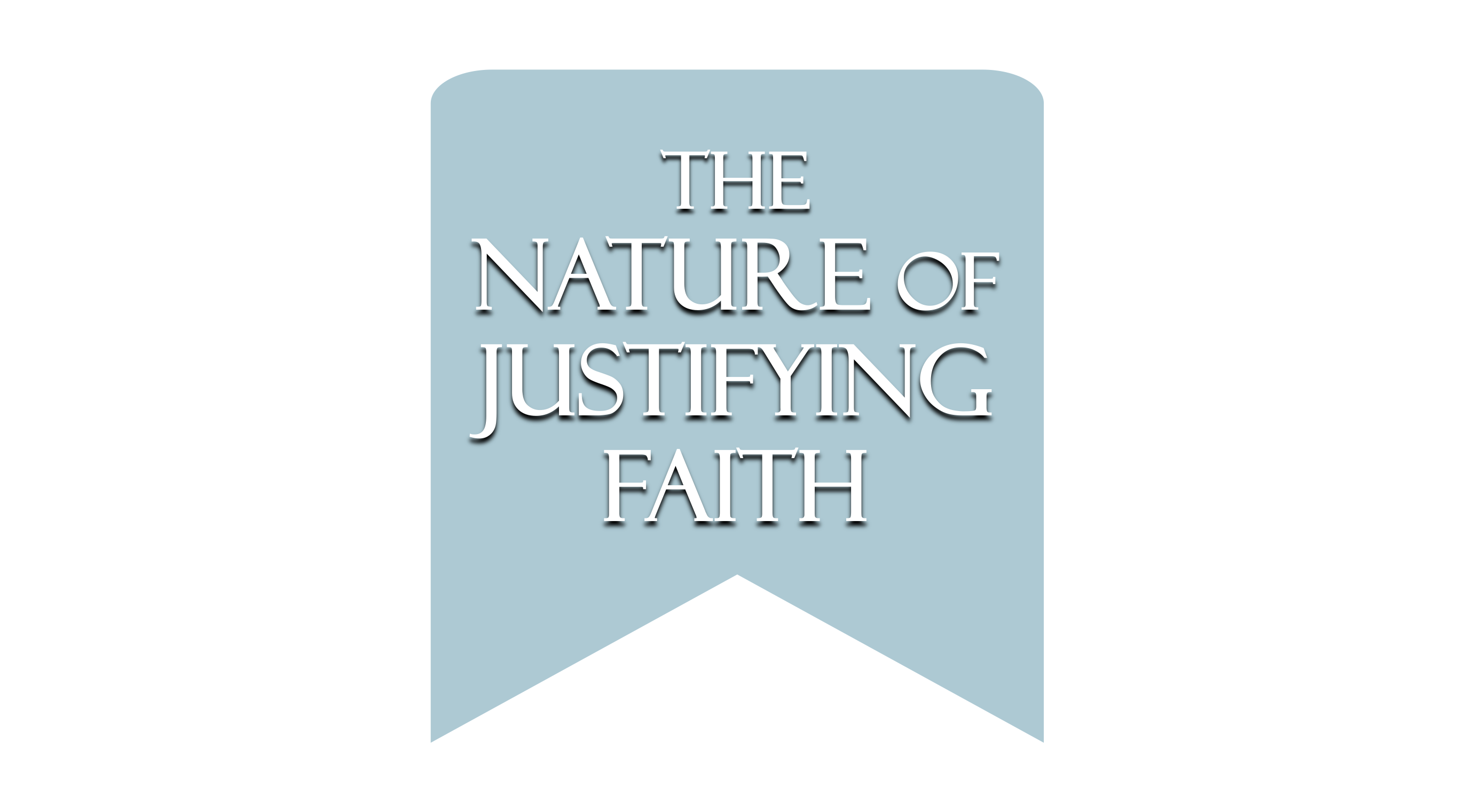 Justification by Faith
Why is baptism effective in that way?
Where one meets the blood of Jesus – Acts 2:38;      Matthew 26:28
Hebrews 9:14, 22; 10:22 – blood cleanses conscience, applied when washed w/ pure water.
1 Peter 3:21 – not removal of filth, appeal for good conscience.
Faith in working of God – Colossians 2:11-12
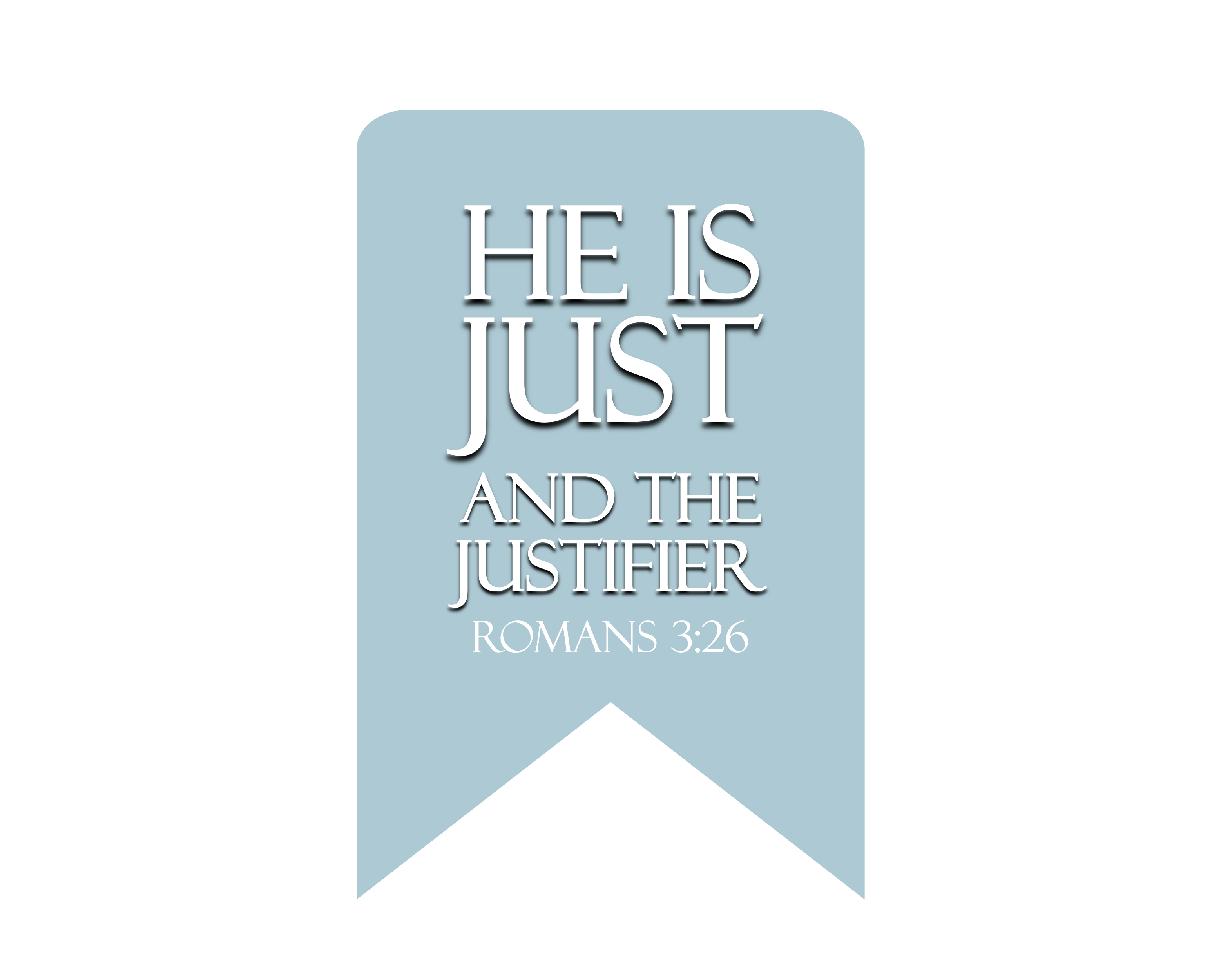